স্বাগতম
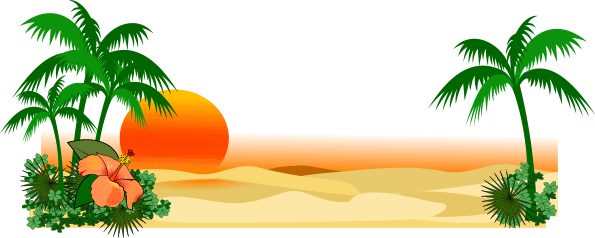 2/29/2020
পরিচিতি
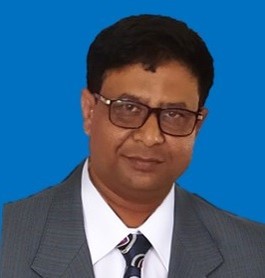 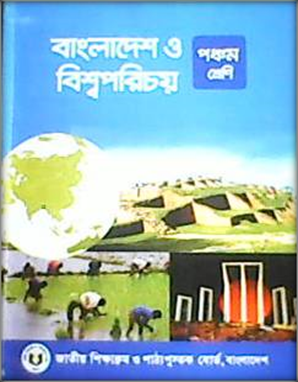 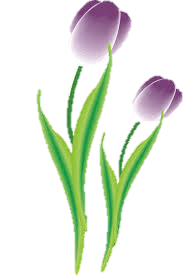 মোঃ তৌফিকুল ইসলাম রবি
প্রধান শিক্ষক
মোহনপুর সরকারি প্রাথমিক বিদ্যালয়
বিরামপুর, দিনাজপুর।
Sweetsorror_robi@yahoo.com
০১৭১৯২৪৯৭৭৬
বাংলাদেশ ও বিশ্বপরিচয়
পঞ্চম শ্রেণি
সময়ঃ ৪০ মিনিট
একটা ভিডিও দেখি
এটি কী সম্পর্কিত ভিডিও?
মনোযোগ সহকারে লক্ষ্য কর
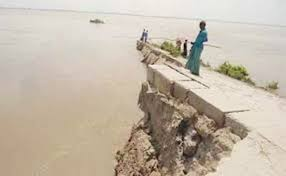 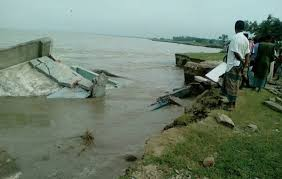 ছবিতে কী দেখতে পাচ্ছো?
অনুমান করে বলো তো আজকের পাঠ কী হতে পারে?
আজকের পাঠ
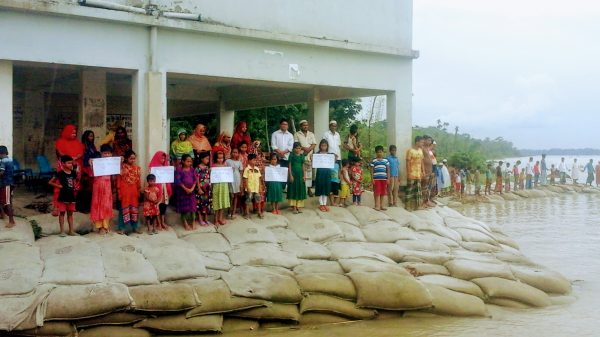 নদীভাঙন
শিখনফলঃ
10.1.4 আবহাওয়া ও জলবায়ু পরিবর্তনের ফলে সৃষ্ট দুর্যোগ সম্পর্কে বলতে পারবে।
১০.১.৫ ব্যক্তি, পরিবার, সমাজ ও পরিবেশের উপর আবহাওয়া ও জলবায়ু পরিবর্তনের প্রভাব বর্ণনা করতে পারবে।
ছবিতে কী দেখতে পাচ্ছ?
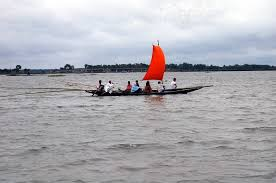 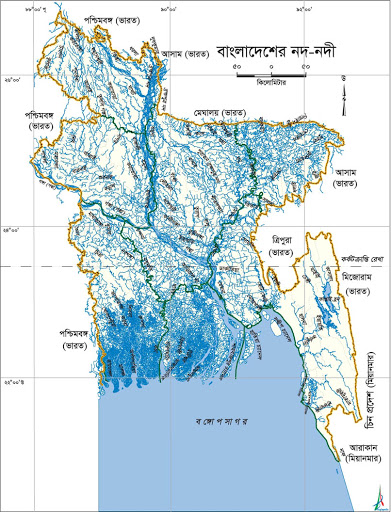 নদী
মানচিত্রে বাংলাদেশের নদ-নদী
বাংলাদেশে অসংখ্য নদী রয়েছে।
ছবিতে কী দেখতে পাচ্ছ?
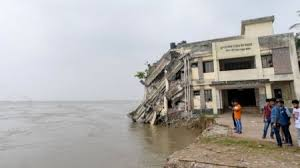 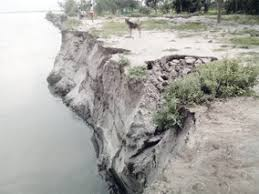 নদী ভাঙন
বাংলাদেশের অনেক জায়গাতেই নদী ভাঙনের প্রবনতা দেখা যায়।
ছবিতে কী দেখতে পাচ্ছ?
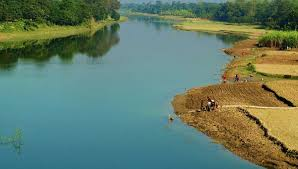 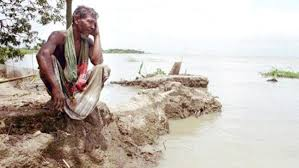 নদী
নদীর পাড় ভাঙ্গছে
নদীর পাড় ভাঙ্গনই হচ্ছে নদী ভাঙ্গন ।
একক কাজ
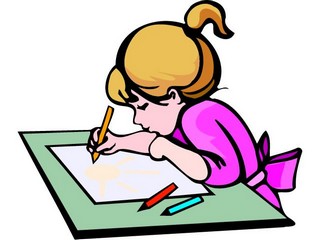 নদী ভাঙ্গন কাকে বলে?
নদী ভাঙ্গন
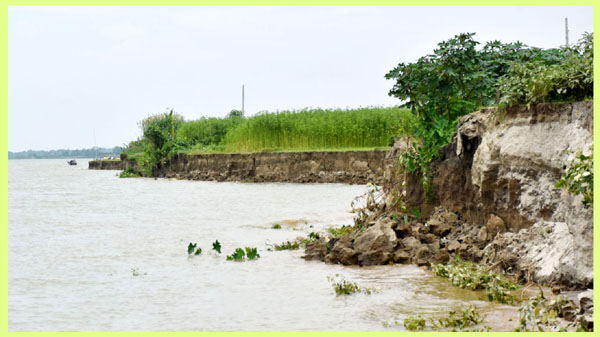 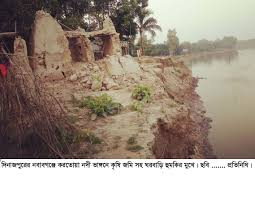 নদী ভাঙ্গনের ফলে কৃষিজমি,বাড়ি-ঘরের ব্যাপক ক্ষতি হয়।
নদী ভাঙ্গন
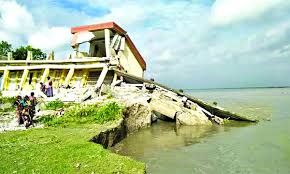 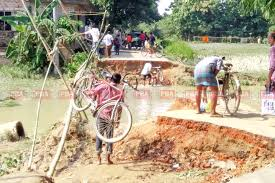 রাস্তাঘাট
শিক্ষাপ্রতিষ্ঠান
রাস্তাঘাট, শিক্ষাপ্রতিষ্ঠান ক্ষতিগ্রস্থ হয়।
নদী ভাঙ্গন
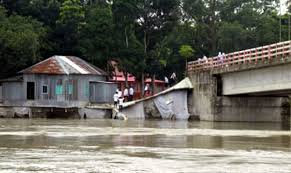 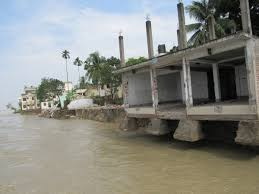 হাট-বাজার বিলীন হয়ে যায়।
দলে কাজ
দলে আলোচনা করে নিচের প্রশ্নটির উত্তর দলনেতার খাতায় লেখ।
নদী ভাঙ্গনের ফলে আমাদের সামাজিক ও অর্থনৈতিক জীবন কীভাবে ক্ষতিগ্রস্ত হয় তা ৫টি বাক্যে লেখ।
প্রাকৃতিক কারণ
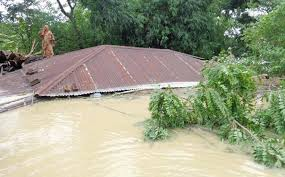 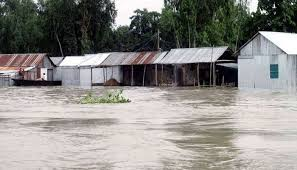 নদীভাঙ্গনের অন্যতম কারণ হল বন্যা।
প্রাকৃতিক কারণ
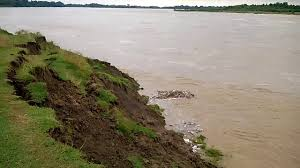 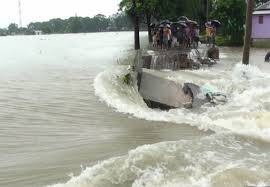 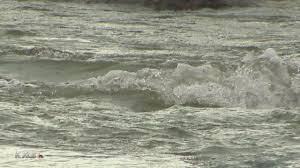 নদীর পাড়
ঢেউ
স্রোত
বন্যার অতিরিক্ত পানির স্রোত ও ঢেউ নদীর পাড়ে আঘাত হানে, ফলে  বন্যার  সময় নদী ভাঙ্গন শুরু হলে তা ভয়াবহ রুপ ধারণ করে।
মানবসৃষ্ট কারণ
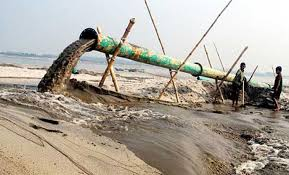 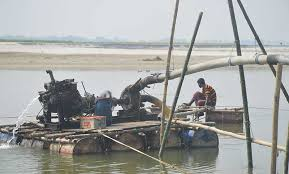 নদী থেকে বালি উত্তোলন।
মানবসৃষ্ট কারণ
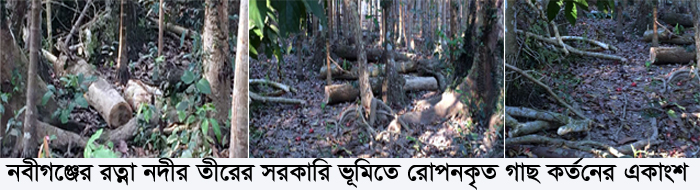 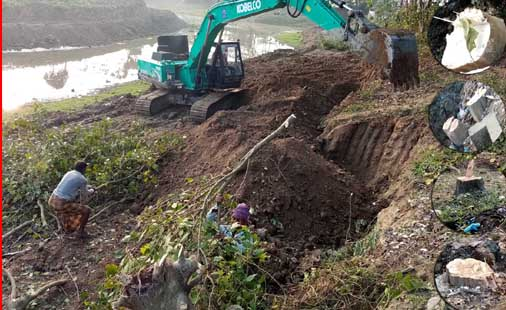 নদী তীরবর্তী গাছপালা কেটে ফেলা।
ফলাফল
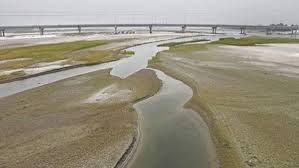 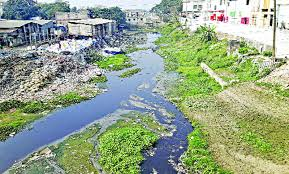 মানবসৃষ্ট এবং প্রাকৃতিক কারণে অনেক সময় নদীর স্বাভাবিক প্রবাহ ক্ষতিগ্রস্ত হয়।
জোড়ায় কাজ
নদী ভাঙ্গনের মানবসৃষ্ট কারণ এবং এর ফলাফল সম্পর্কে লেখ।
নিরব পাঠ
পাঠ্য বইয়ের ৫০ পৃষ্ঠা
মূল্যায়ণ
অল্প কথায় উত্তর দাও।
১। নদীভাঙ্গন বলতে কী বুঝ?
২। নদীভাঙ্গনের অন্যতম প্রাকৃতিক কারণ কী?
৩। নদীভাঙ্গনের মানবসৃষ্ট কারণ কী?
৪। নদী ভাঙ্গনের ফলে কী হয়।
তোমার এলাকায় বন্যা ও বন্যা নিয়ন্ত্রণে কী করা প্রয়োজন, সে সম্পর্কে ৫টি বাক্য লিখে আনবে।
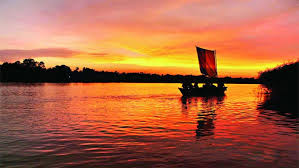 ধন্যবাদ